История развития метрологии
Подготовили Шаляпин В.В и Стародуб Р.И
Группа 3СЭГ01
Цели и задачи:
Ознакомиться с метрологией
Узнать основные и исторические этапы развития метрологии в России и зарубежом
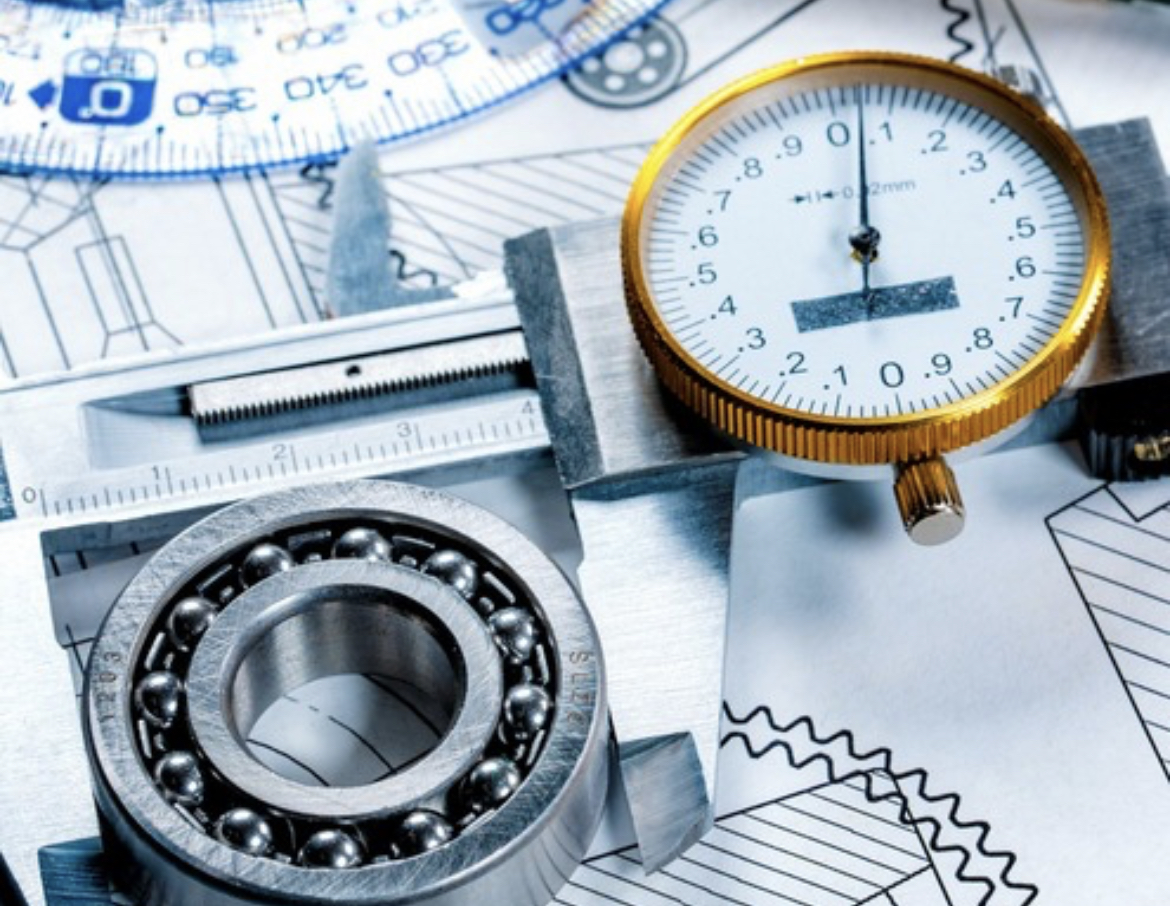 Что такое метрология?
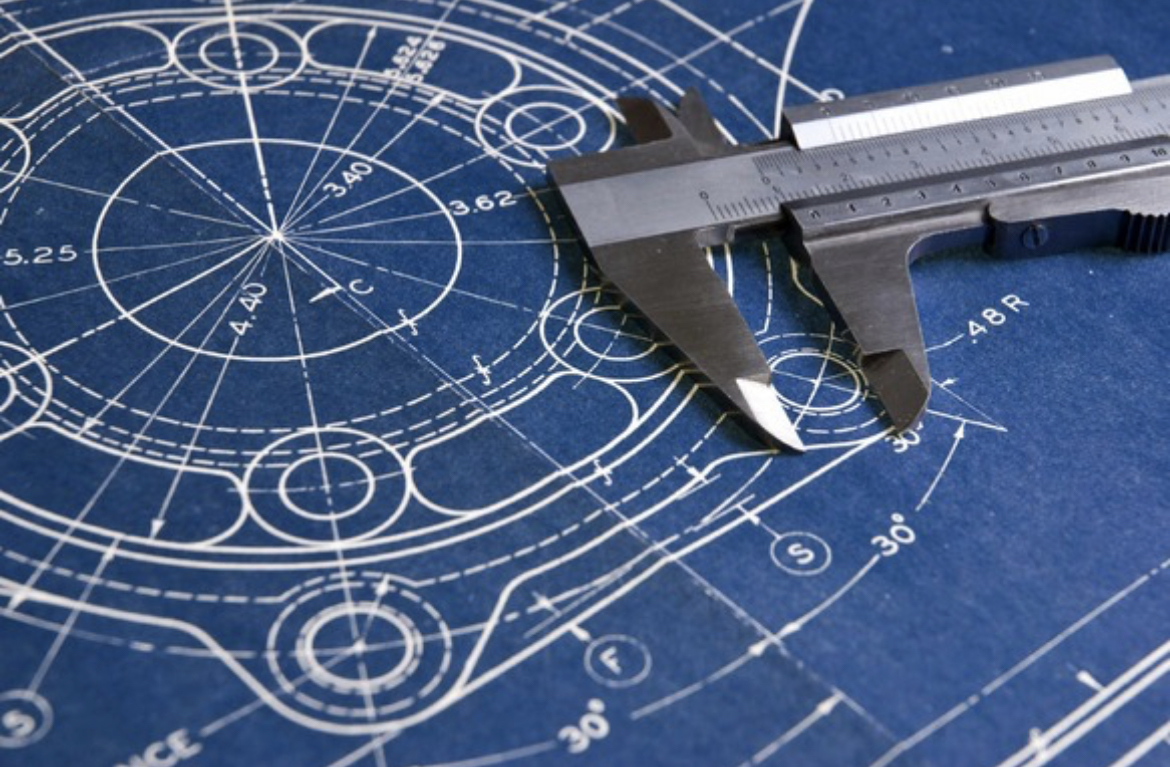 Метрология- это наука об измерениях, методах и средствах обеспечения их единства и способах достижения требуемой точности. Предметом метрологии является извлечение количественной информации о свойствах объектов с заданной точностью и достоверностью.
Этапы развития метрологии в России
Метрология как наука и область практической деятельности возникла в древние времена. Основой системы мер в древнерусской практике послужили древнеегипетские единицы измерения, заимствованные в Древней Греции. На Руси основными единицами длины были пядь и локоть, причем пядь служила основной древнерусской мерой длины и означала расстояние между концами большого и указательного пальца взрослого человека.
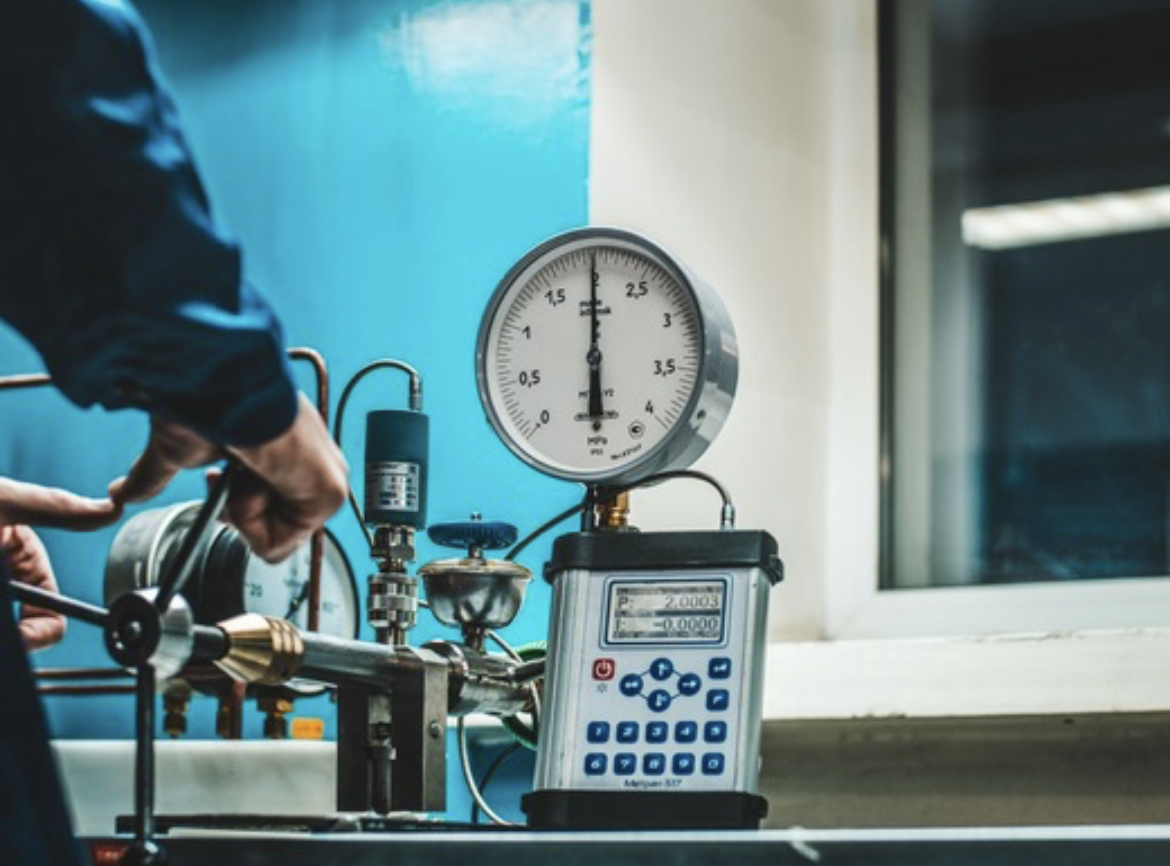 Этапы развития метрологии зарубежом
Во второй половине XIX века работы по стандартизации проводились почти на всех промышленных предприятиях. Благодаря внутризаводской стандартизации изготовляемых изделий стала возможной рационализация процессов производства; основная цель, которую при этом преследовали предприниматели, —это получение более высоких прибылей.
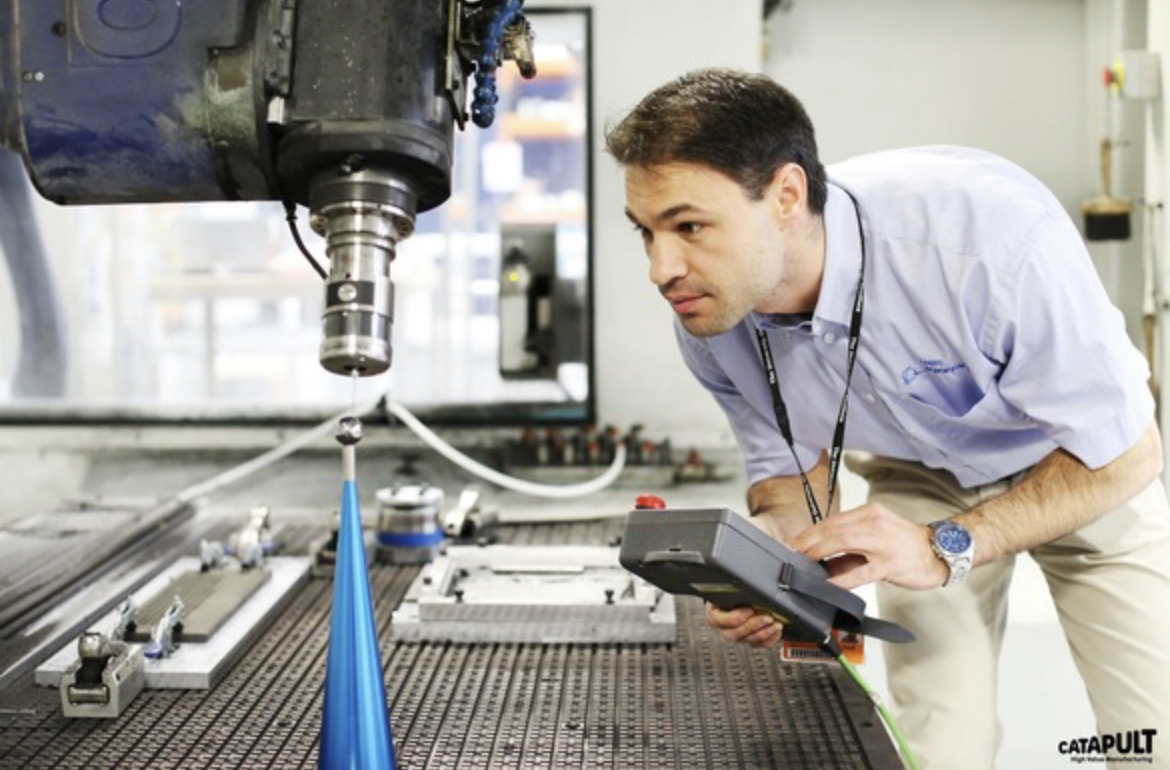 Исторически важные этапы в развитии метрологии
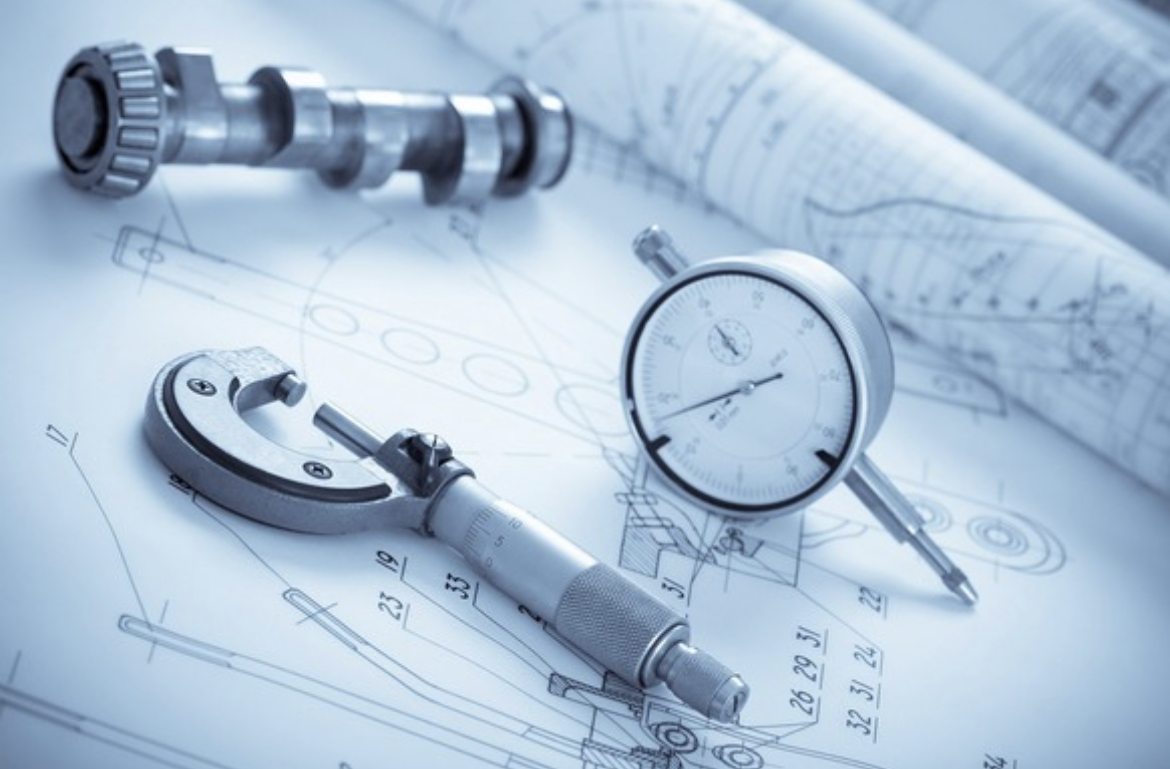 XVIII век — установление эталона метра;
1832 год — создание Карлом Гауссом абсолютных систем единиц;
1875 год — подписание международной Метрической конвенции; 
1893 год — создание Д.И. Менделеевым Главной палаты мер и весов;
1960 год — разработка и установление Международной системы единиц (СИ).
Принятие метрической конвенции
Международная дипломатическая конференция семнадцати государств (Россия, Франция, Англия, США, Германия, Италия и др.) 20 мая 1875 г. приняла Метрическую конвенцию, в которой
Метрическая система мер признавалась международной, утверждались прототипы метра и килограмма.
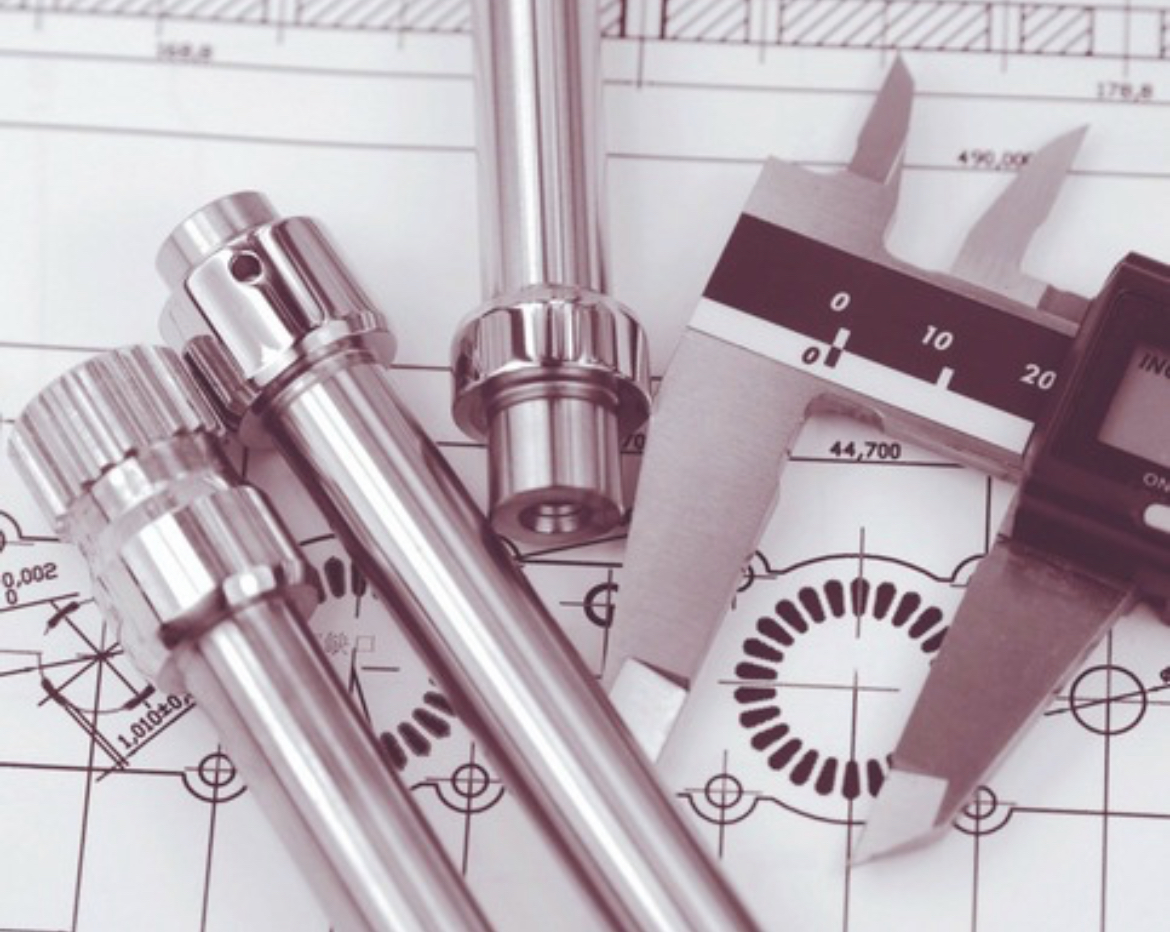 Первый прототип эталона метра был изготовлен из латуни в 1795 году.
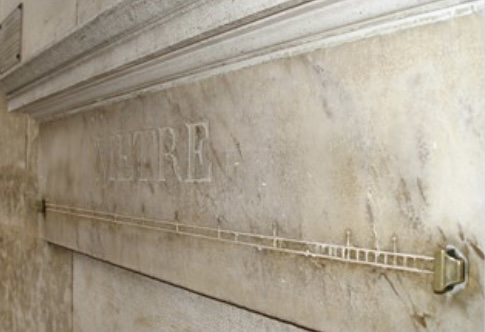 Спасибо за внимание!